SEXTING :
El sexting consiste en el envío de contenidos de tipo sexual (principalmente fotografías y/o vídeos) producidos generalmente por el propio remitente, a otras personas por medio de teléfonos móviles.
¿Por qué es peligroso el "sexting"?
Al enviar una fotografía, se pierde el control de esa imagen y es imposible recuperarla. La persona que la recibe puede reenviar la imagen, copiarla, publicarla en Internet o compartirla con otra persona.
Si es entre menores puede ser calificada de pornografía infantil.
VIDEO:
El ciberacoso de Amanda Todd: un caso de sextorsión, cyberbullying y suicidio.
David del Olmo.                                                                                                                                  SEG_TIC_003 Seguridad TIC y menores de edad para educadores
[Speaker Notes: Guarda los datos , piensa realmente si los pueden enviar y sus consecuencias, protegelos con una contraseña y borra de vez 
en cuando, asi si encuentran tu movil no caeran estos datos en malas manos de una manera sencilla.]
¿Cuáles son las Implicaciones legales en la práctica del Sexting?
Están estrechamente ligados a los delitos contra la intimidad y propia imagen, previstos en el Código Penal Español. 
Más concretamente en su artículo 197, se regula la revelación de secretos, y se prevén expresamente penas para los que acceda a contenidos de otras personas sin su consentimiento, donde se incluyen los contenidos informáticos, electrónicos o telemáticos, en concreto penas de prisión de 1 a4 años y multa de 12 a 24 meses.

En el mismo artículo 197 añade expresamente el acceso sin autorización vulnerando las medidas de seguridad a datos o programas informáticos contenidos en un sistema informático o en parte del mismo será castigado con pena de prisión de 6 meses a 2 años. En su artículo 185 contempla penas para las personas que ejecuten o hagan ejecutar a otra persona “actos de exhibición obscena ante menores de edad o incapaces”. 

En la misma línea, el artículo 186 plantea el delito de provocación, al castigar a la persona que venda, difunda o exhiba material pornográfico entre menores.
David del Olmo.                                                                                                                                  SEG_TIC_003 Seguridad TIC y menores de edad para educadores
[Speaker Notes: Guarda los datos , piensa realmente si los pueden enviar y sus consecuencias, protegelos con una contraseña y borra de vez 
en cuando, asi si encuentran tu movil no caeran estos datos en malas manos de una manera sencilla.]
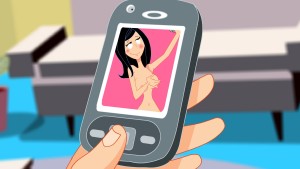 GUARDA, PROTEGE Y BORRA
David del Olmo.                                                                                                                                  SEG_TIC_003 Seguridad TIC y menores de edad para educadores
[Speaker Notes: Guarda los datos , piensa realmente si los pueden enviar y sus consecuencias, protegelos con una contraseña y borra de vez 
en cuando, asi si encuentran tu movil no caeran estos datos en malas manos de una manera sencilla.]
DONDE ACUDIR / DONDE ESTAR INFORMADO
DENUNCIAS:
Brigada de Investigación Tecnológica 
(www.policia.es)
Grupo de Delitos Telemáticos
(https://www.gdt.guardiacivil.es)
INFORMACION:
• Asociación Protégeles  (http://www.protegeles.com)
• Chaval.es (http://www.chaval.es/chavales/page?p=index10)
• Defensor del Menor en la Comunidad de Madrid (http://www.defensordelmenor.org)
• Fundación CTIC (http://internetyfamilia.es)
• Instituto Nacional de Tecnologías de la Comunicación (INTECO)
  (http://cert.inteco.es/Proteccion/Menores_protegidos)
• Internet sin acoso  (http://internetsinacoso.es)
• Pantallas Amigas  (http://pantallasamigas.net)
David del Olmo.                                                                                                                                  SEG_TIC_003 Seguridad TIC y menores de edad para educadores